¿CUÁL ES EL UNO?
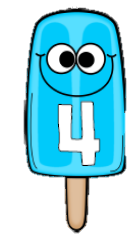 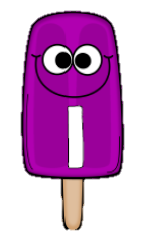 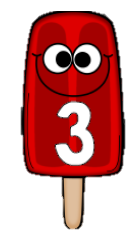 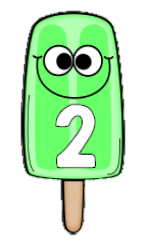 ¿Cuál es el dos?
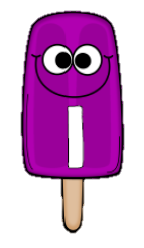 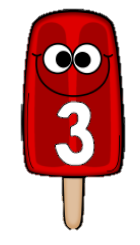 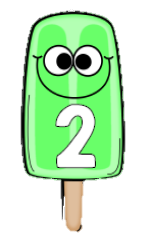 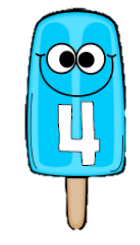